Introduction:  My Career Research (Sample PPT)
Slide 1 should be the Job title you are researching:  Carpenter, Nurse, etc.
It must also display the National Occupational Classification number (NOC) the government uses for the career.  Example:  Teacher, NOC: 4031
By  Student Name
Coop 120		January 17, 2018		Mr. Mulligan
Job Description
What are the major responsibilities
What skills are needed
What tools are required – do you need to own them?
Photos of you at work/ or the typical job environment

Where did you research the answers from http://www10.hrsdc.gc.ca/es/English/search_occupation_name.aspx
Necessary Qualifications – and how to get them
What post-secondary education is required?  
What are the entrance requirements? 
How long is the program, what are the costs, What schools offer the required programs in NB.  IN at least 3 other provinces. – what are the application deadlines to apply?
Research funding options to pay it for you:  bursaries, scholarships (see guidance), student loans.  - know your options
Necessary Qualifications – Continued
What qualifications beyond the schooling is required? (like licensing, certification, union membership, apprenticeship hours on task?  What are the costs associated with these?...
What is the starting salary for this job (remember starting salary is NOT the average salary
Opportunities or Demand
Research the Jobbank to find what the prospects of getting employment in the field is for NB and at least 3 other provinces in Canada.  If you wish you can also look internationally (but you will also need to look at international qualifications as they may be different.
Changes in career due to technology?
When, where and how was this job first done?
Describe a few major changes in the field
Describe a few current innovations
Highlights from your Placement
What were your expectations when you started?  Have they changed?  Why do you think that is?
How has this experience changed your future goals?
Include a word it out slide of the skills you have learned or improved since you started co-op.
My Skills Word-it-out page
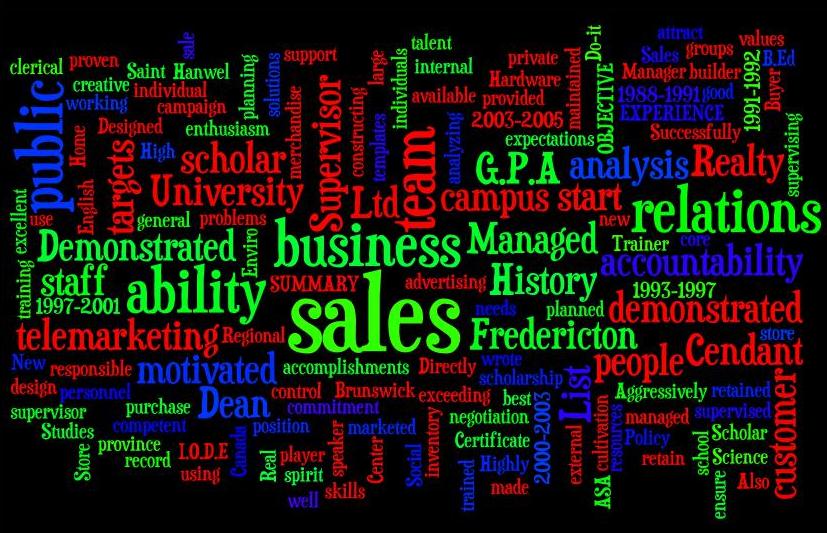 Questions?
Sources
Slide 2 graph:  http://www10.hrsdc.gc.ca/es/English/search_occupation_name.aspx
Slide 3 Picture:  http://www10.hrsdc.gc.ca/es/English/search_occupation_name.aspx
Slide 4-Info:  http://www10.hrsdc.gc.ca/es/English/search_occupation_name.aspx

ETC…